أوراق عمل وحدة

( يطبق مهارات الاتصال والتواصل الاساسية )

اعداد :

إيمان راشد الشامسي
الدرس الثامن   عشر
مهمة
أعطاء الطالب مهمة ينجزها في وقت العمل ويأخذ استراحة في الوقت المحدد للفراغ
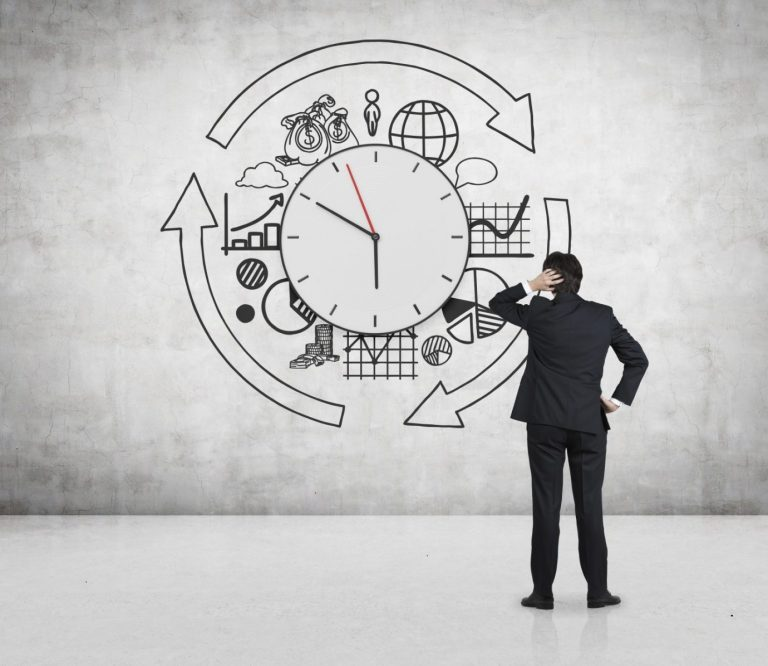 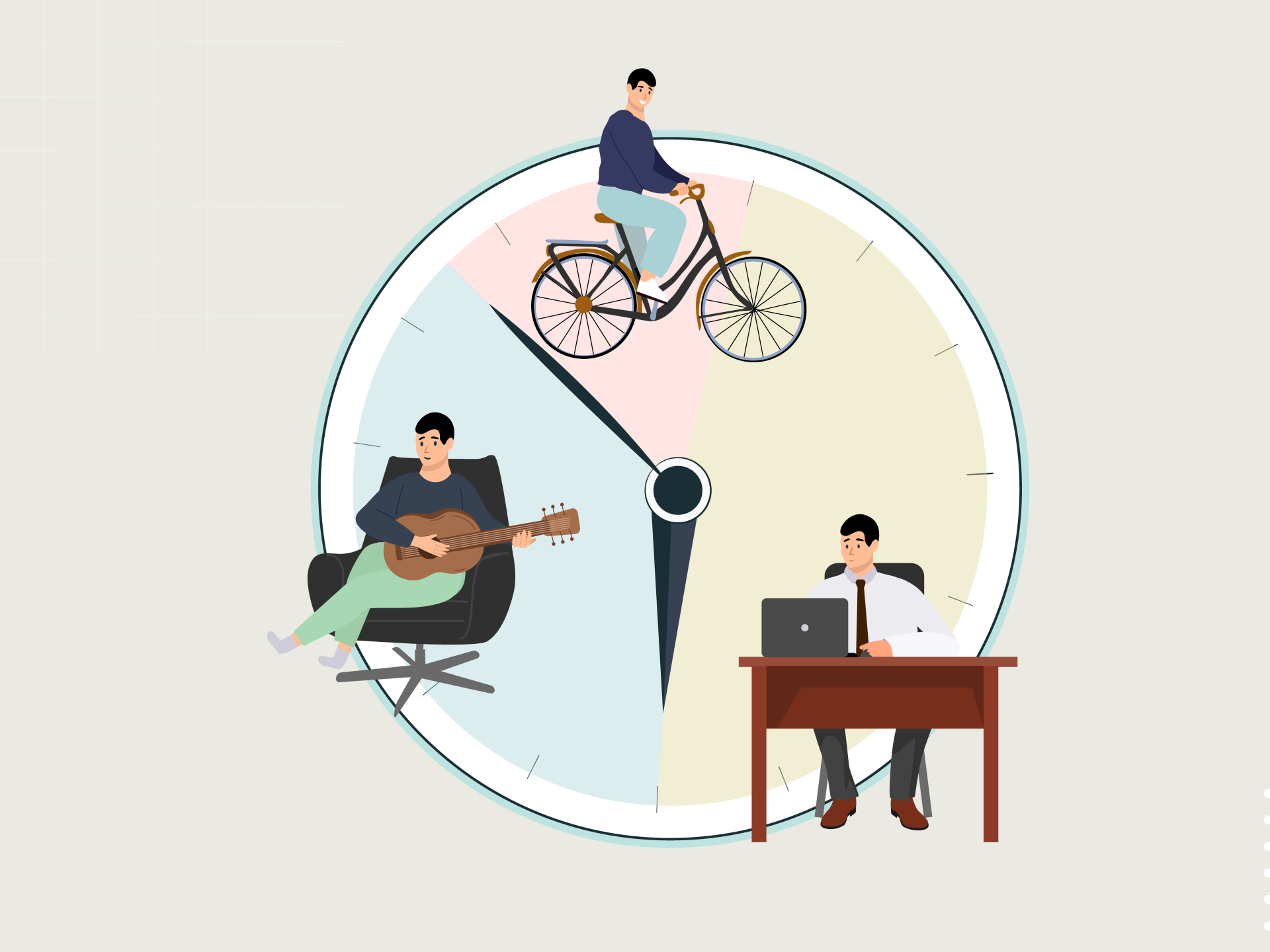